ИСПОЛЬЗОВАНИЕ МЕТОДА ПРОЕКТНОЙ ДЕЯТЕЛЬНОСТИ В ПРЕПОДАВАНИИ ПРОФЕССИОНАЛЬНЫХ МОДУЛЕЙ.
Преподаватель спец. дисциплин  
Добрынина Н.Н.
Федеральный закон от 29.12.2012 N 273-ФЗ "Об образовании в Российской Федерации"
Глава 8. ПРОФЕССИОНАЛЬНОЕ ОБРАЗОВАНИЕ
Статья 68. Среднее профессиональное образование
1. Среднее профессиональное образование направлено на решение задач интеллектуального, культурного и профессионального развития человека и имеет целью подготовку квалифицированных рабочих или служащих и специалистов среднего звена по всем основным направлениям общественно полезной деятельности в соответствии с потребностями общества и государства, а также удовлетворение потребностей личности в углублении и расширении образования.
Реализация принципов ФГОС ведет к  качественным изменениям во всей системе образования, включая формы и методы организации образования, роль преподавателей и студентов в учебном процессе.
Модульное обучение, ставит своей главной целью: 
достижение эффективного результата в усвоении академических знаний, 
формировании профессиональных и личностных качеств будущих специалистов.
Результатом освоения программы профессиональных модулей является 
овладение обучающимися видом профессиональной деятельности, в том числе профессиональными (ПК) и общими компетенциями (ОК).
Глава 2. Статья 11. Образовательные стандарты
 3) вариативность содержания образовательных программ соответствующего уровня образования, возможность формирования образовательных программ различных уровня сложности и направленности с учетом образовательных потребностей и способностей обучающихся;
 
   Для эффективной реализации программы модульного обучения необходимо использовать соответствующие технологии и разработки, которые  помогут повысить интерес учащихся к изучаемому предмету, будут развивать у студентов такие качества, как социальная активность, коммуникабельность, умение слушать, выбирать и грамотно излагать свои мысли.
Одним из активных методов обучения является метод проектной деятельности.
Он наиболее подходит для обучения студентов по специальностям:
 «Дизайн (по отраслям)», 
«Конструирование, моделирование и технология швейных изделий» 
и реализации таких модулей как:
Разработка художественно-конструкторских (дизайнерских) проектов промышленной продукции предметно-пространственных комплексов, 
Выполнение работ по профессии «Портной», 
Моделирование швейных изделий, 
Техническое использование художественно-конструкторских (дизайнерских) проектов в материале.
Проектная деятельность учащихся является одним из методов развивающего (личностно- ориентированного) обучения, которая направлена на выработку у ребенка:
Метод проектов всегда ориентирован на самостоятельную деятельность, которую учащиеся выполняют в течение определенного отрезка времени. Учитель может подсказать источники информации, а может просто направить мысль учеников в нужном направлении для самостоятельного поиска. Но в результате ученики должны самостоятельно или в совместных усилиях решить проблему, применив необходимые знания из разных областей, получить реальный и ощутимый результат.
Если цели проекта достигнуты, то результат работы можно увидеть или услышать, т.е. метод  проектов направлен не только на усвоение объёма знаний, но и на реальное использование, развитие и обогащение собственного опыта.
Классификации проектов:
По характеру доминирующей в проекте деятельности:
поисковая (поисковый проект);
исследовательская (исследовательский проект);
творческая (творческий проект);
ролевая (игровой проект);
прикладная (практико-ориентированный проект);
ознакомительно-ориентировочный (ориентировочный проект).
Классификации проектов:
По предметно-содержательной области:
монопроект (в рамках одной области знаний);
межпредметный проект (на стыке различных областей);

По характеру контактов:
среди студентов одного класса;
среди студентов одного учебного заведения;
среди студентов одно города;
среди студентов региона (страны, разных стран мира).
Классификации проектов:
По количеству участников проекта:
индивидуальный, 
парный,
групповой, 
коллективный (массовый).

По продолжительности: 
длительный,
краткосрочный.
План творческого процесса:
Выполнение объёмных форм на манекене по заданному источнику
Выполнение рисунка на ткани и объёмной формы на манекене
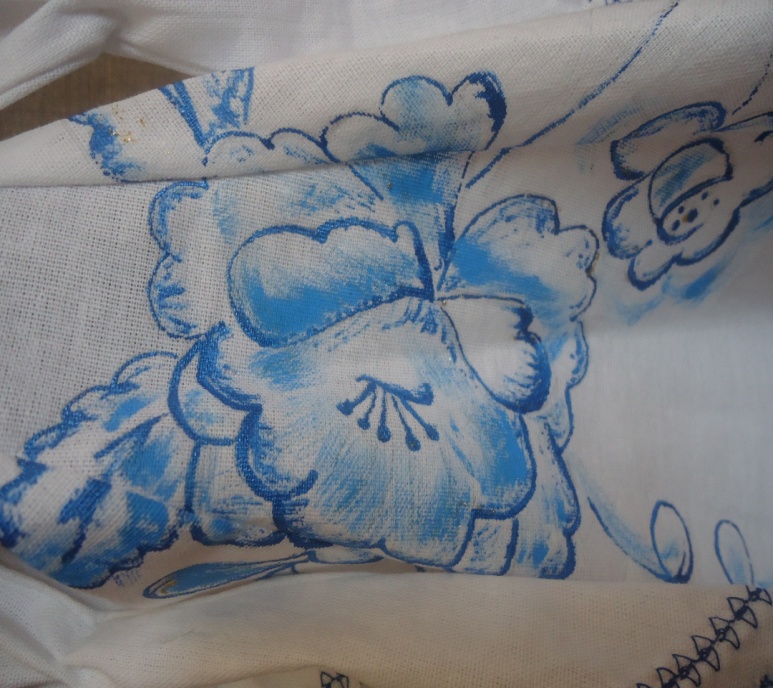 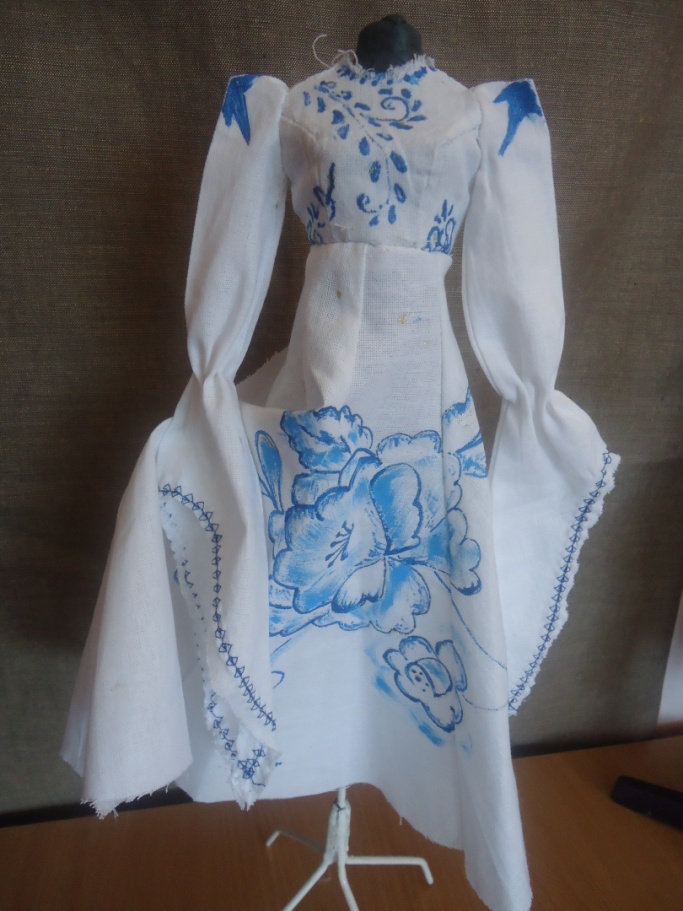 Поиск силуэтных линий, изучение особенностей росписи «Гжель»,выполнение эскизов.
Выполнение объёмных форм на манекене по заданному источнику
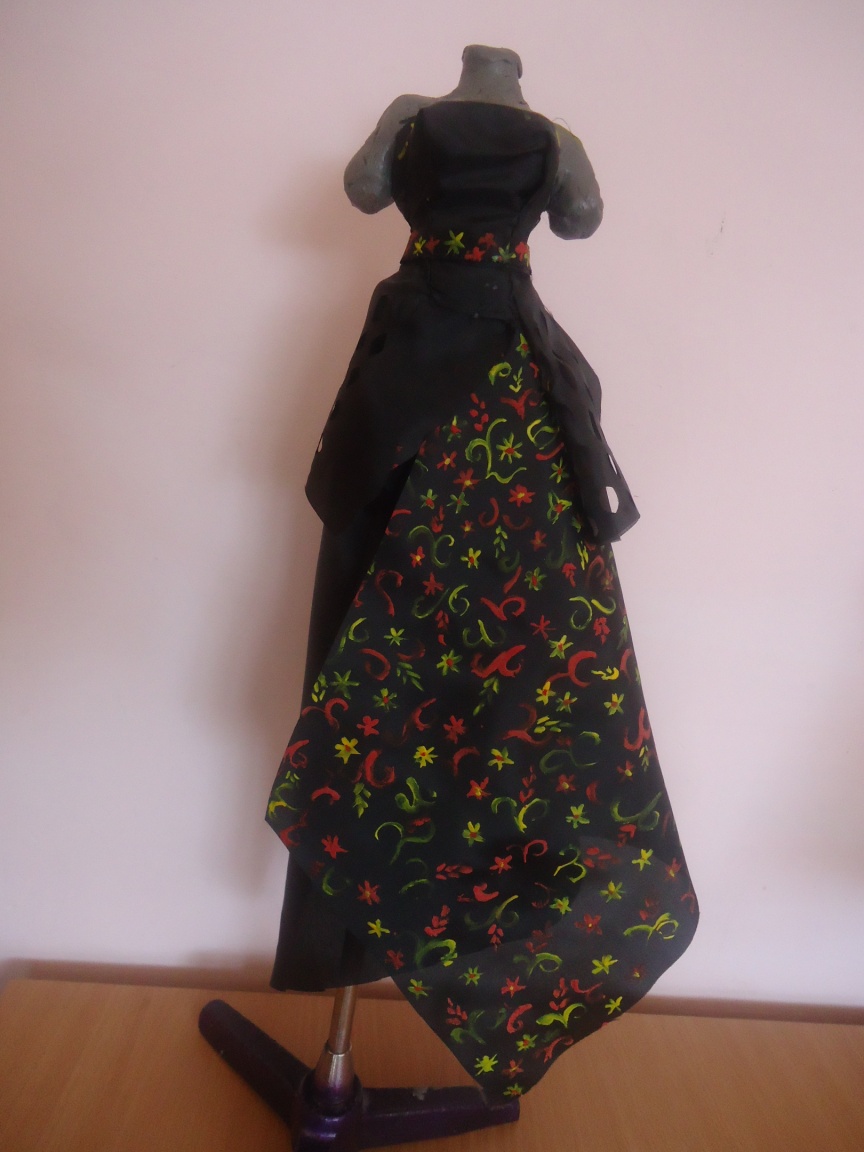 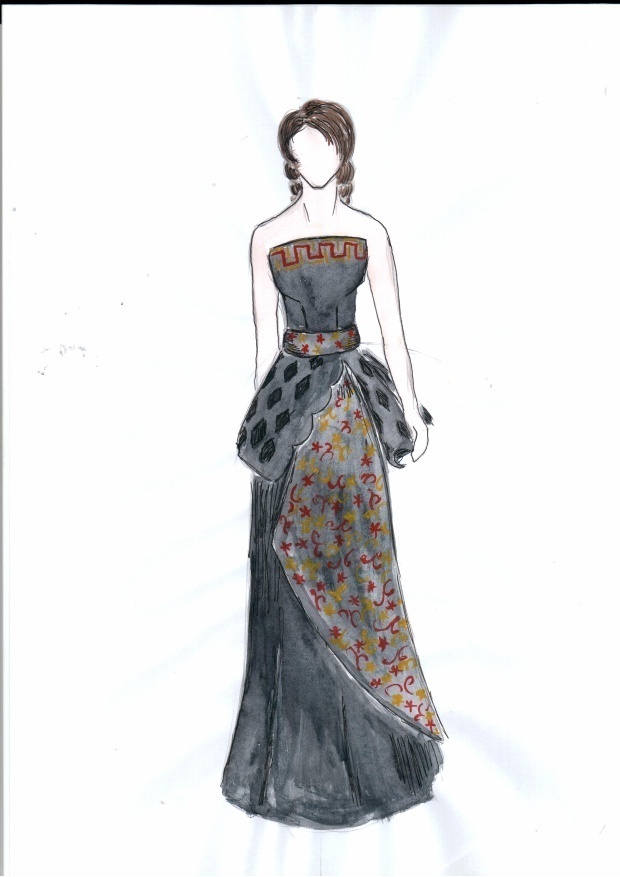 Разработка коллекции моделей одежды по творческому источнику.
Исследование творческого источника
Выполнение эскизов моделей
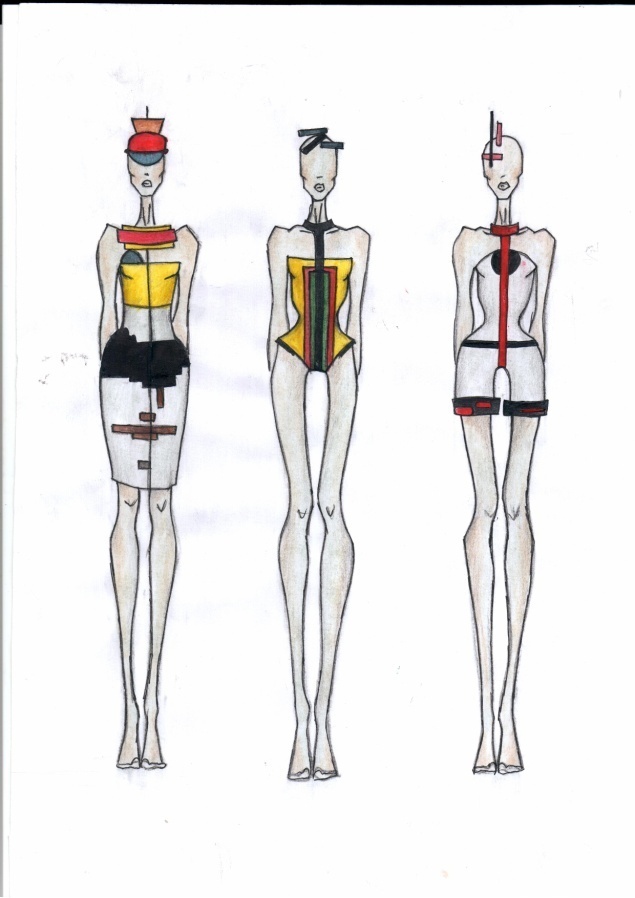 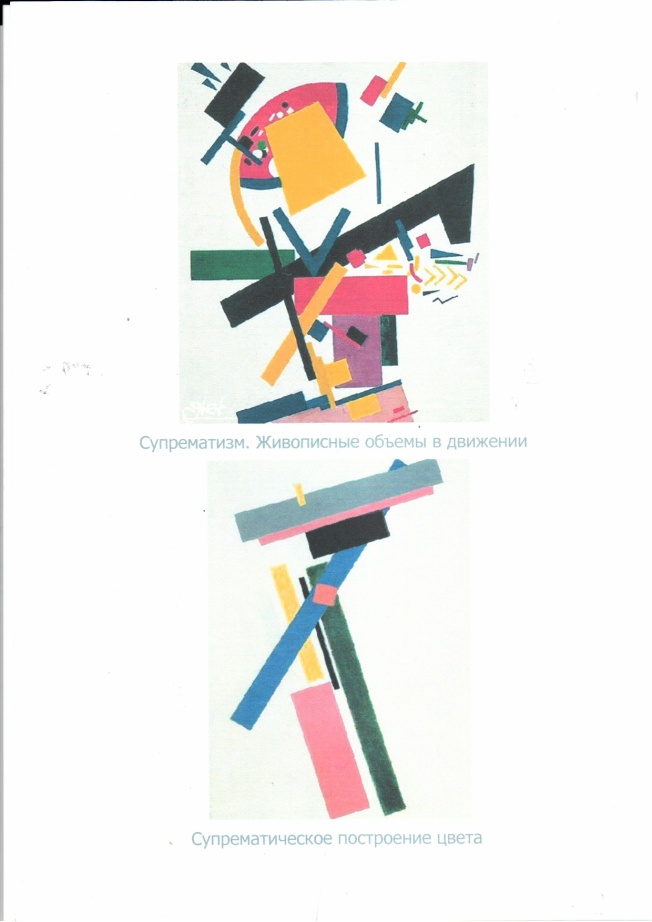 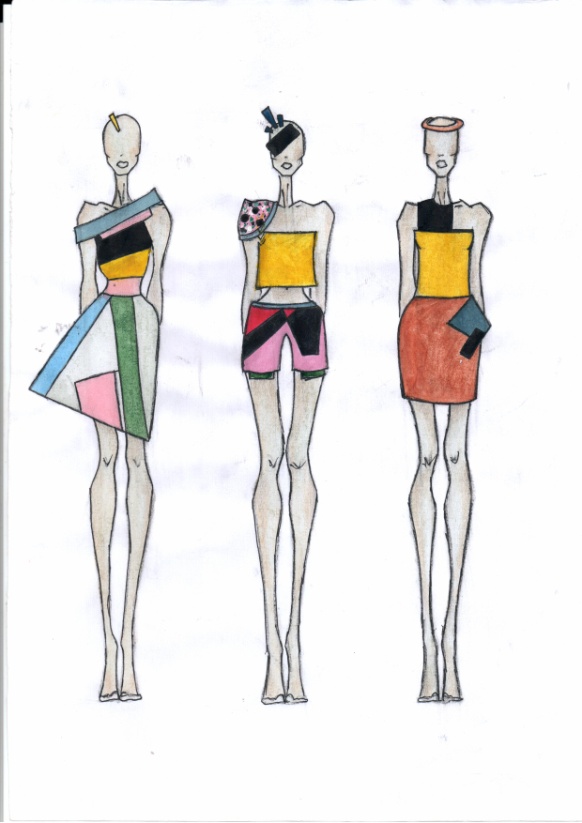 Разработка коллекции моделей одежды по творческому источнику.
Тема: «Скоро лето»
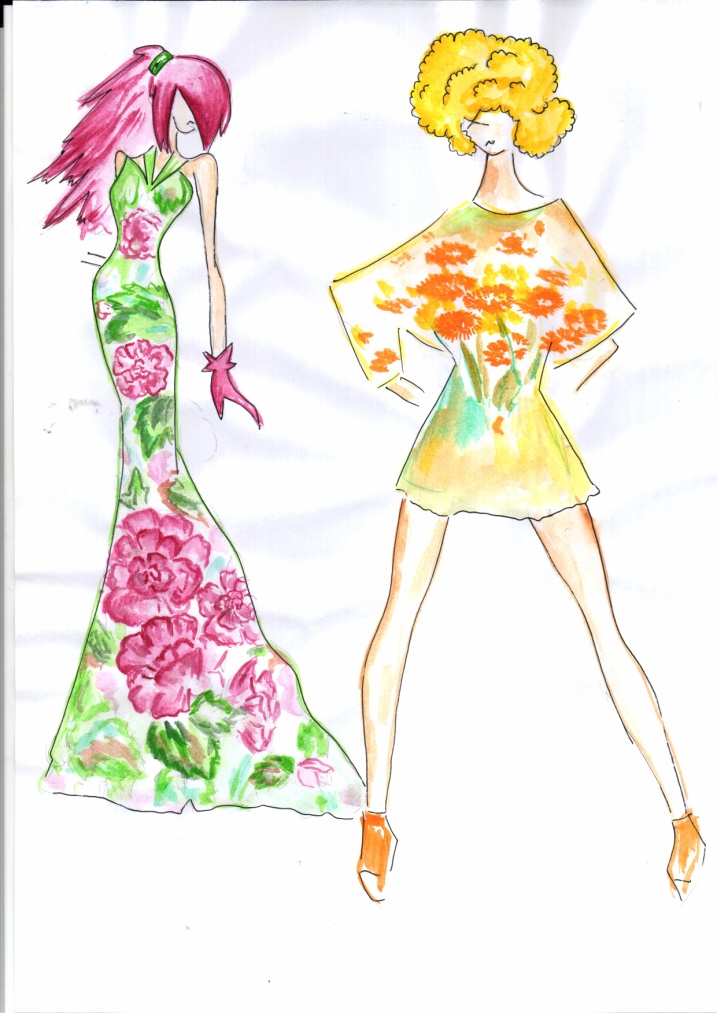 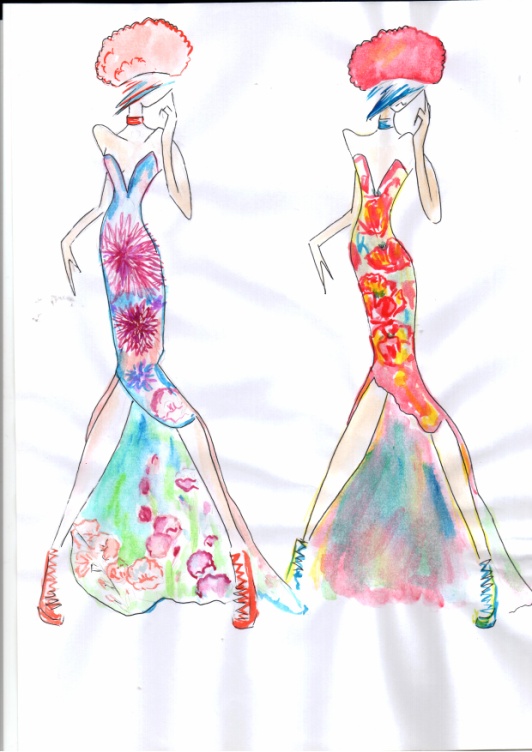 Использование метода наколки при проектировании одежды
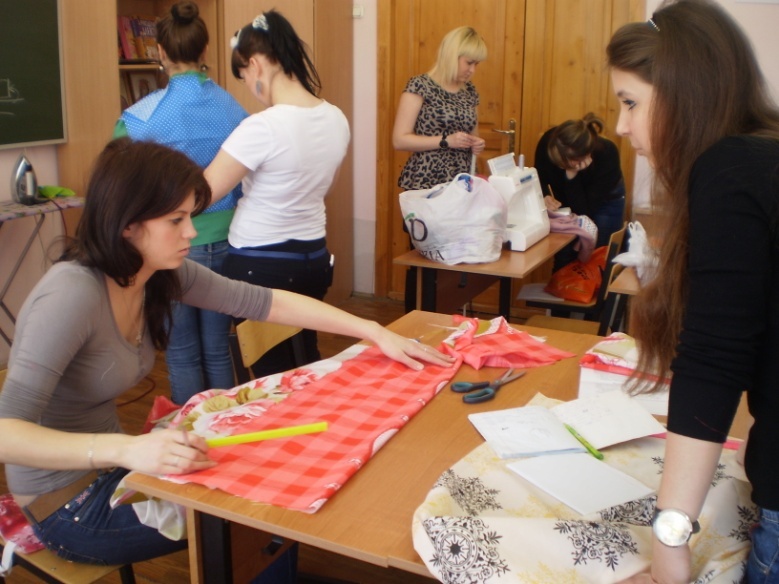 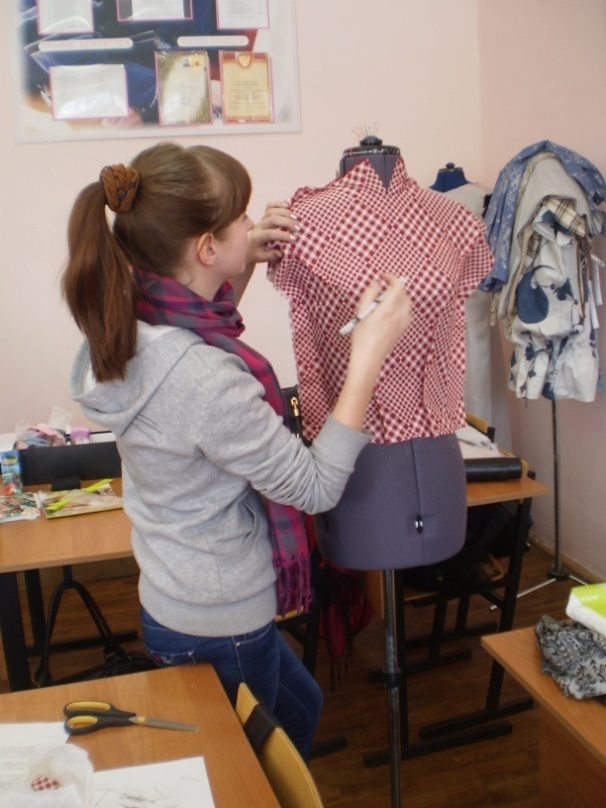 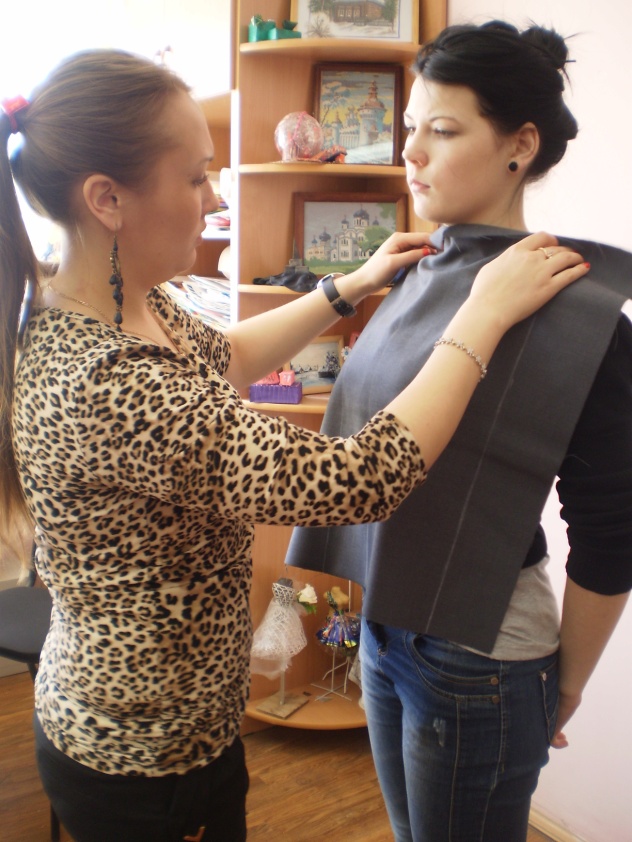 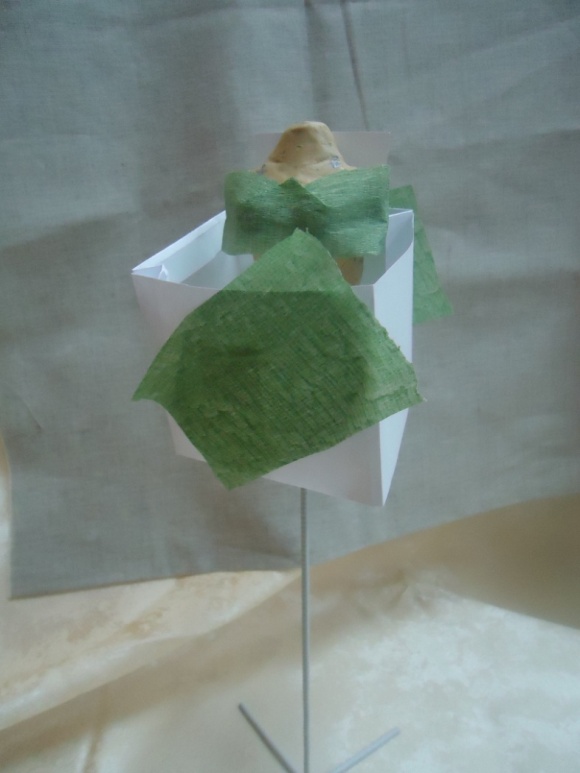 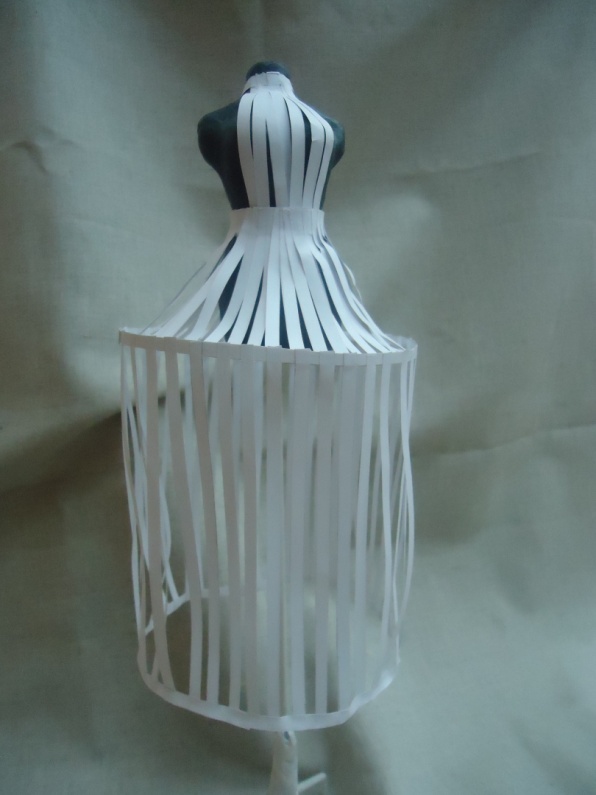 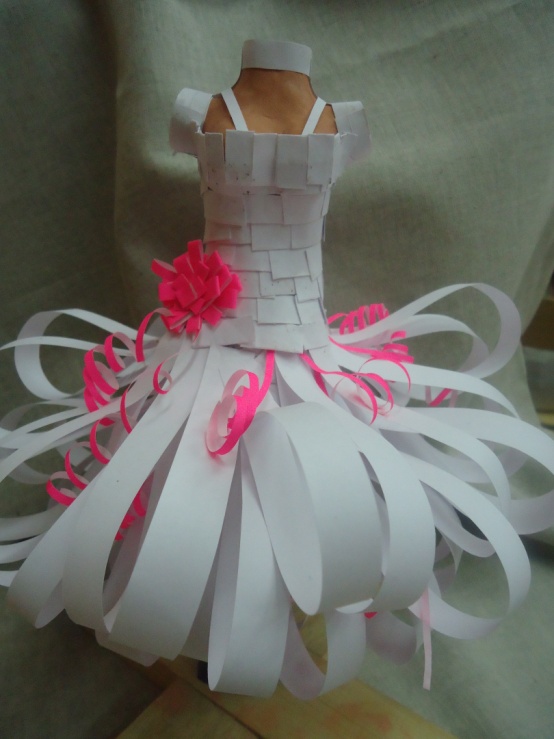 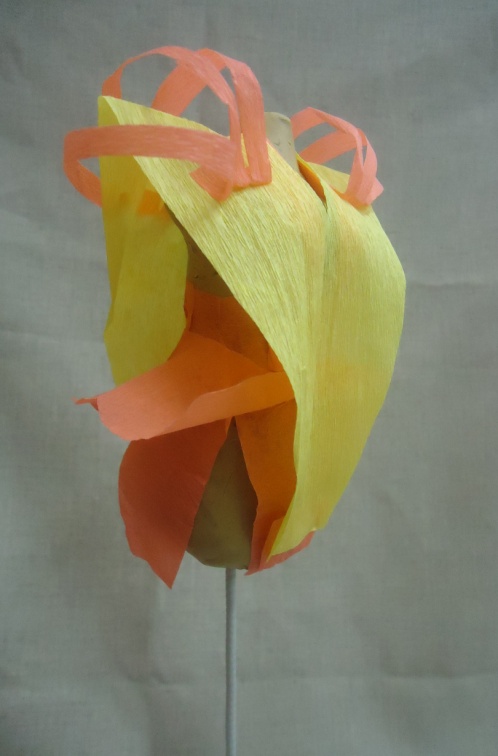 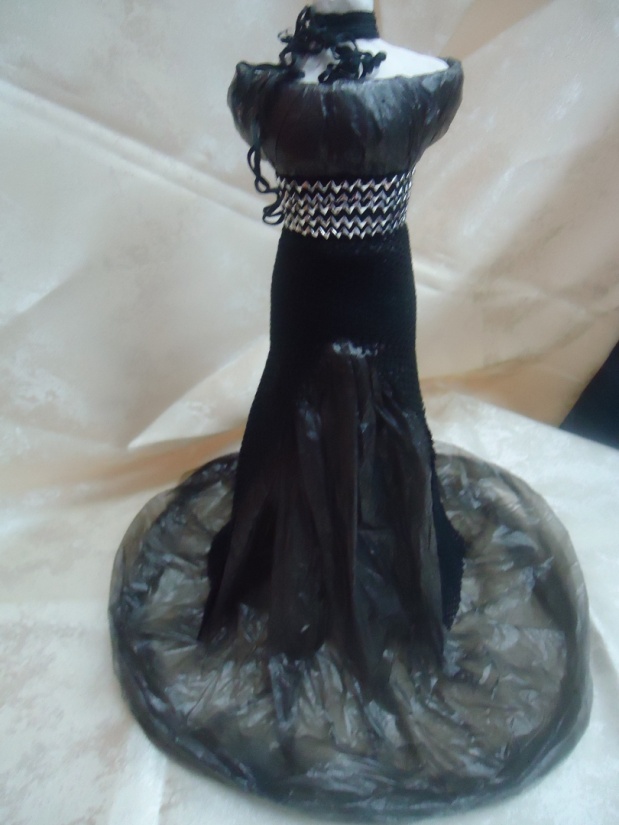 Проектирование объёмных  и пространственных форм
Разработка эскизного ряда, используя биоформы в качестве творческого источника
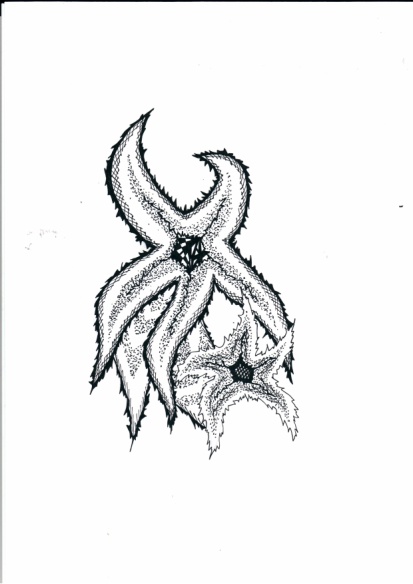 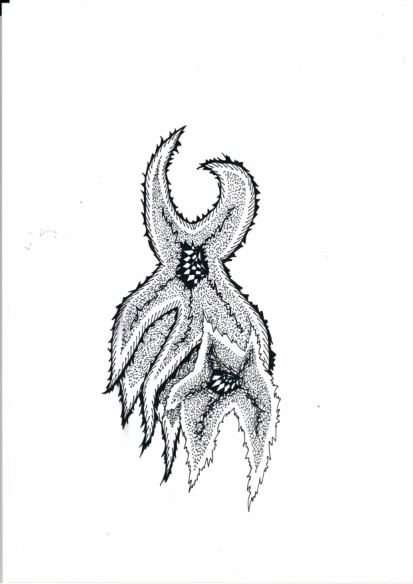 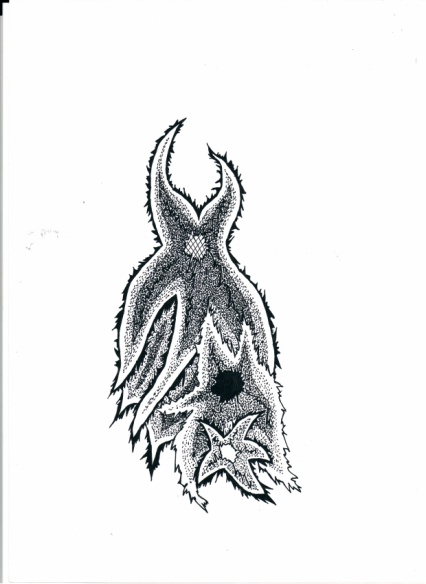 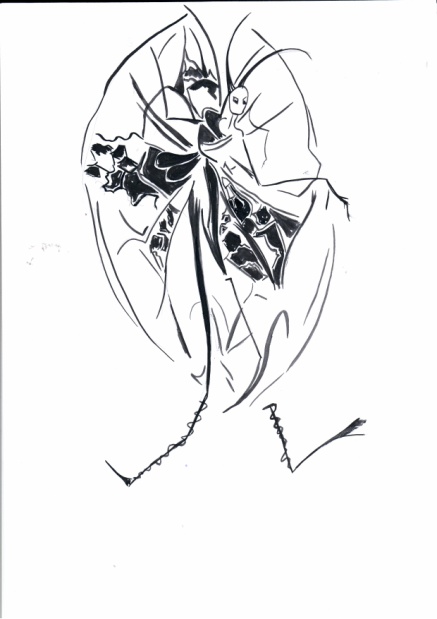 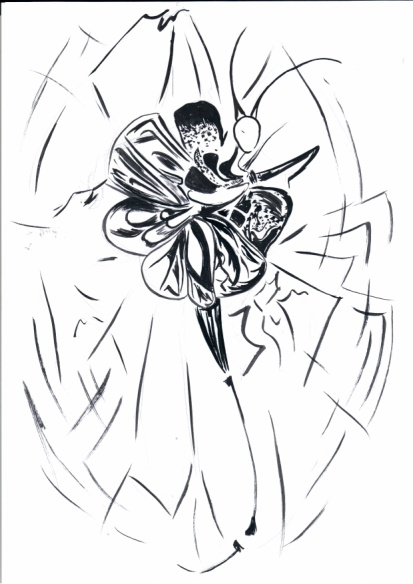 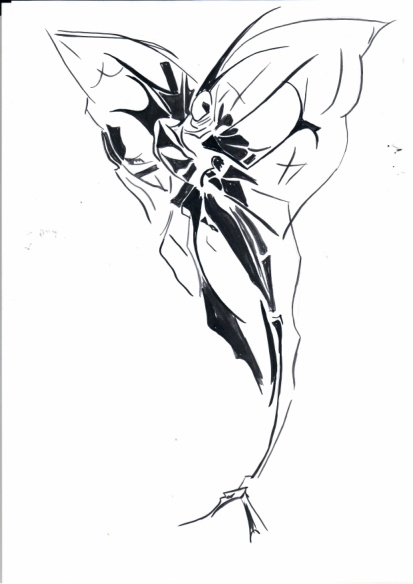 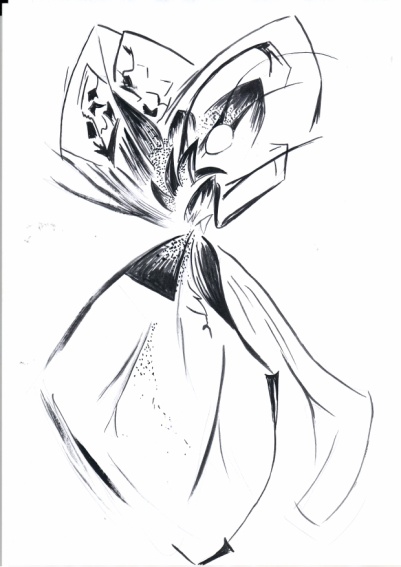 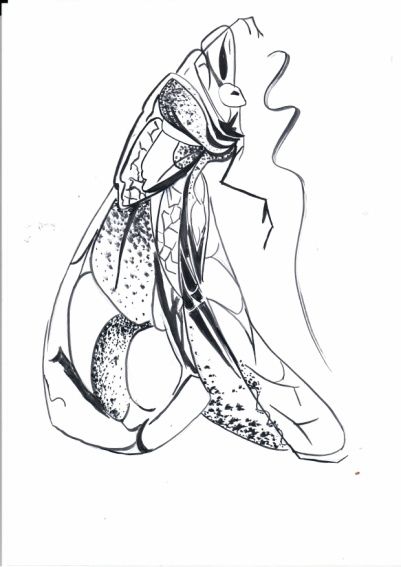 Роль учителя:
Реализация метода проектов на практике предполагает изменение позиции учителя. Из носителя готовых знаний он превращается в организатора познавательной, исследовательской деятельности своих учеников, меняется его позиция по отношению к ученику – от авторитарного руководителя к сотрудничающему наставнику.
Учитель должен стараться демонстрировать:
·  образцы уважения к чужой точке зрения;
·  образцы достижения компромисса.
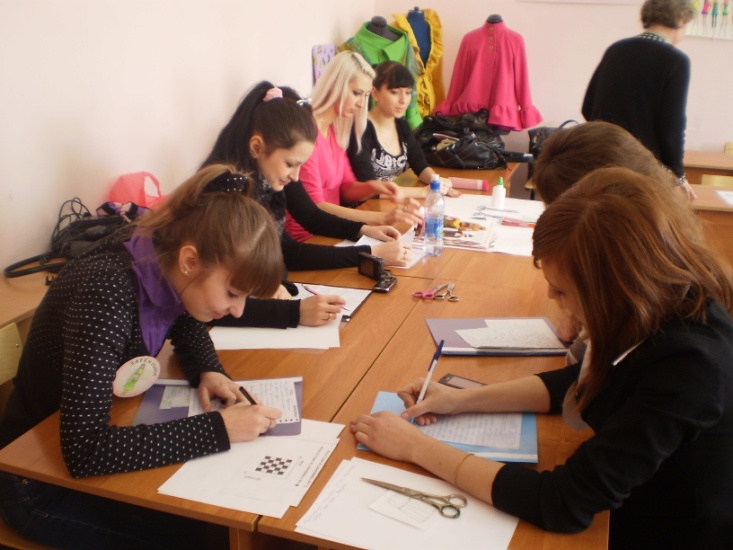 Работая на протяжении ряда лет над проблемой повышения качества знаний учащихся, развитием их творческих способностей в учебно-воспитательном процессе, я убедилась в том, что максимум усилий необходимо направлять на формирование интереса к учебе. Стимулом к этому является не только успешное овладение знаниями и умениями, но и возможность проявить свою творческую индивидуальность.
Спасибо за внимание!